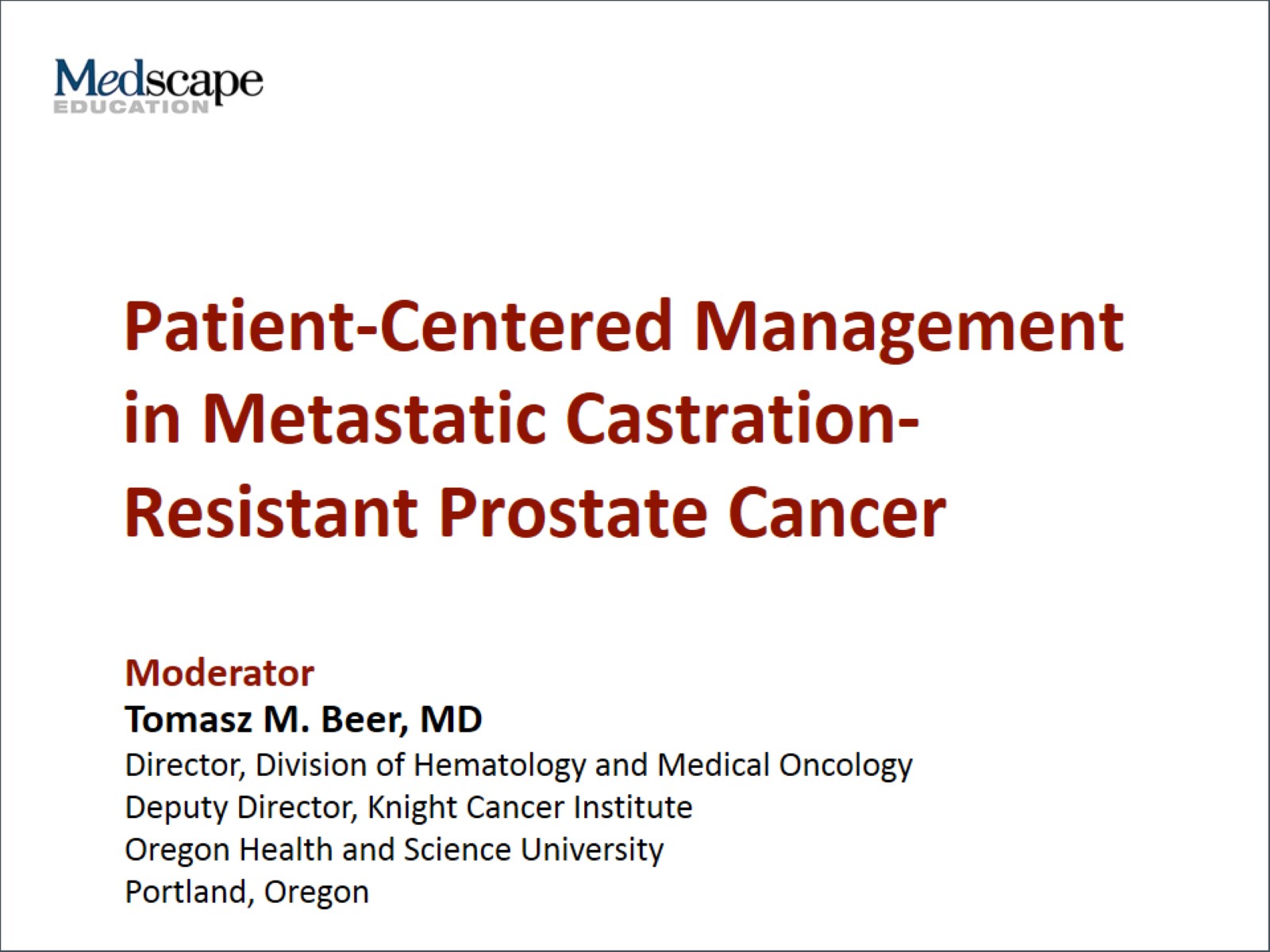 Patient-Centered Management in Metastatic Castration-Resistant Prostate Cancer
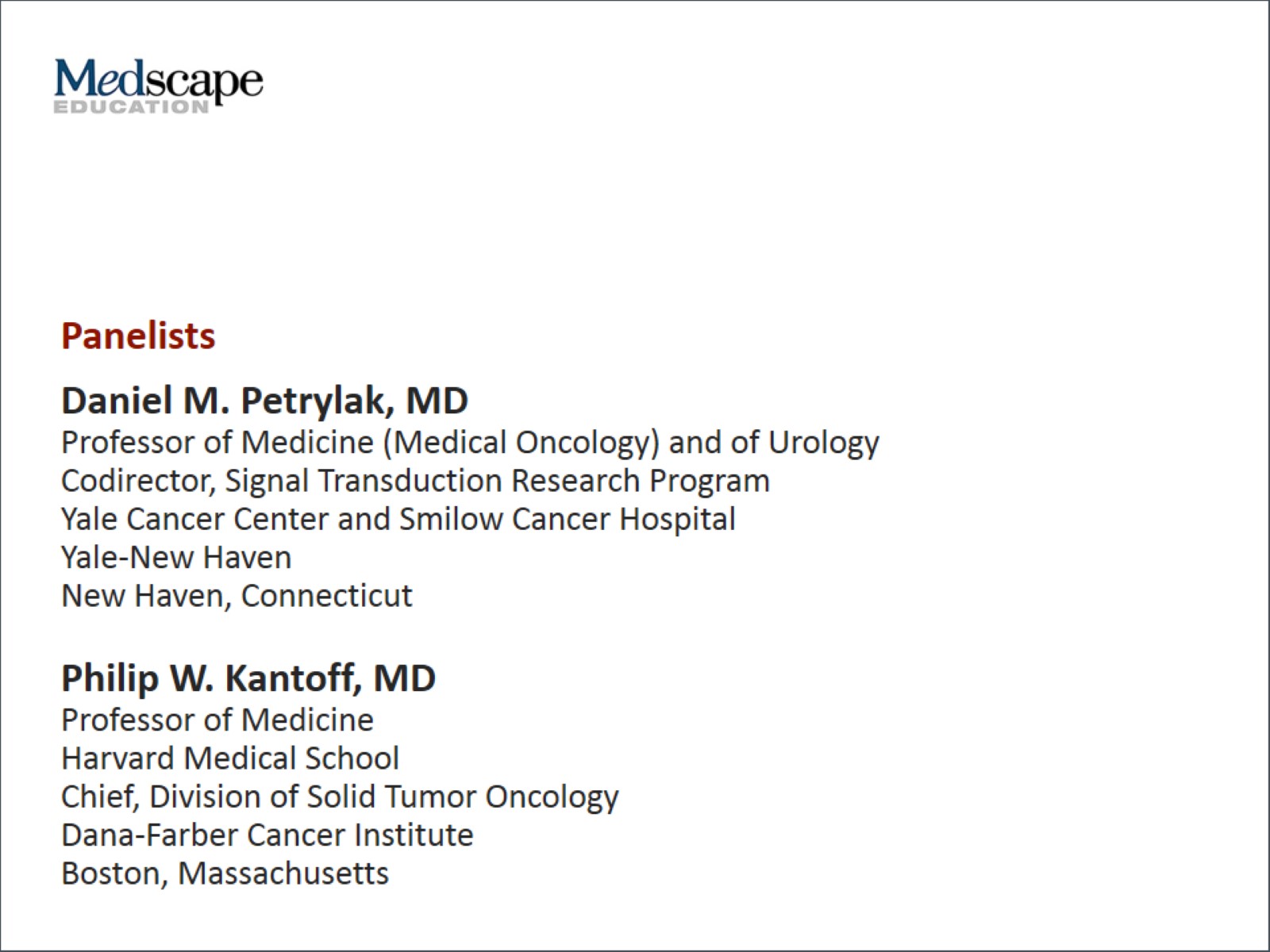 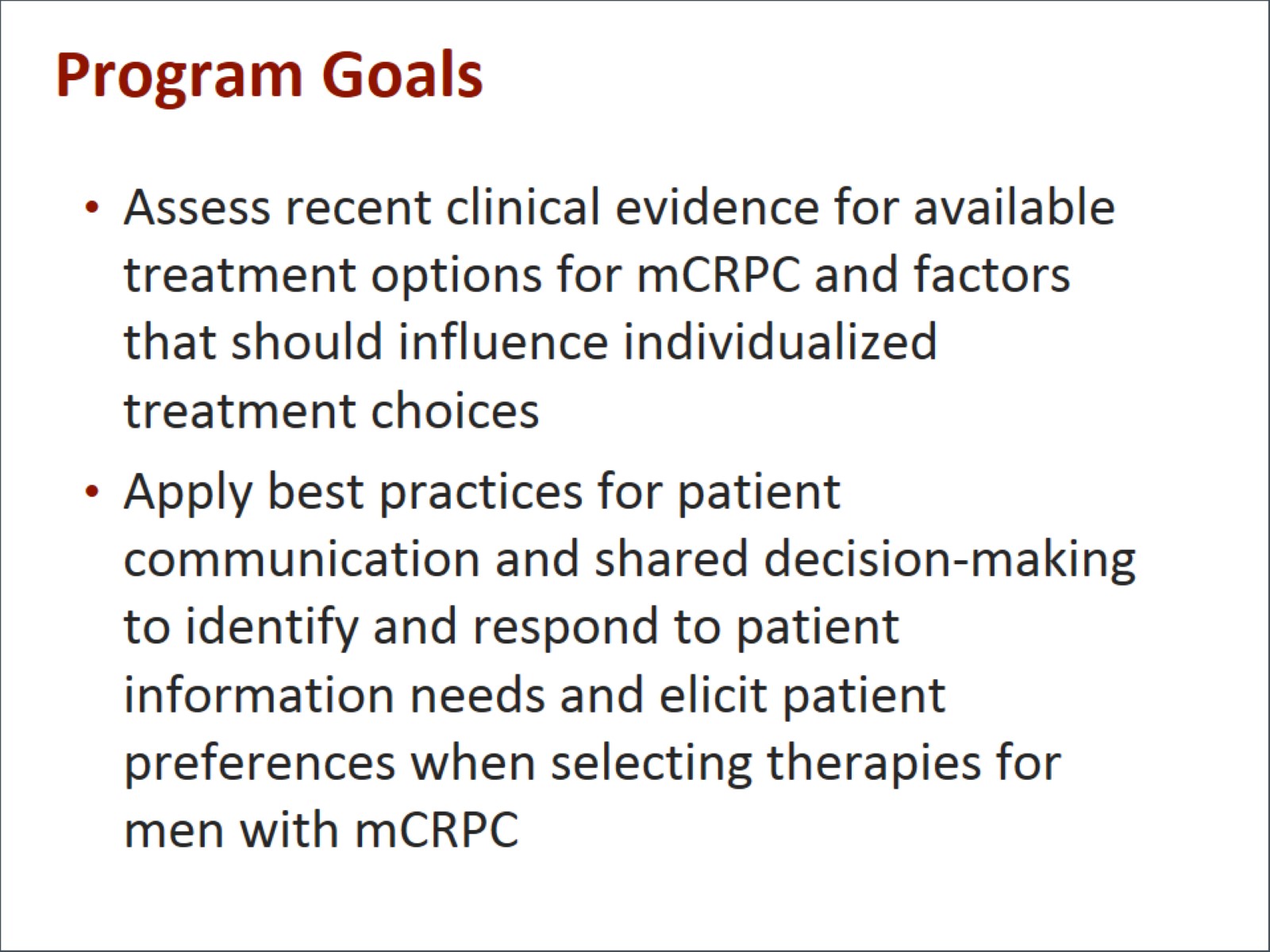 Program Goals
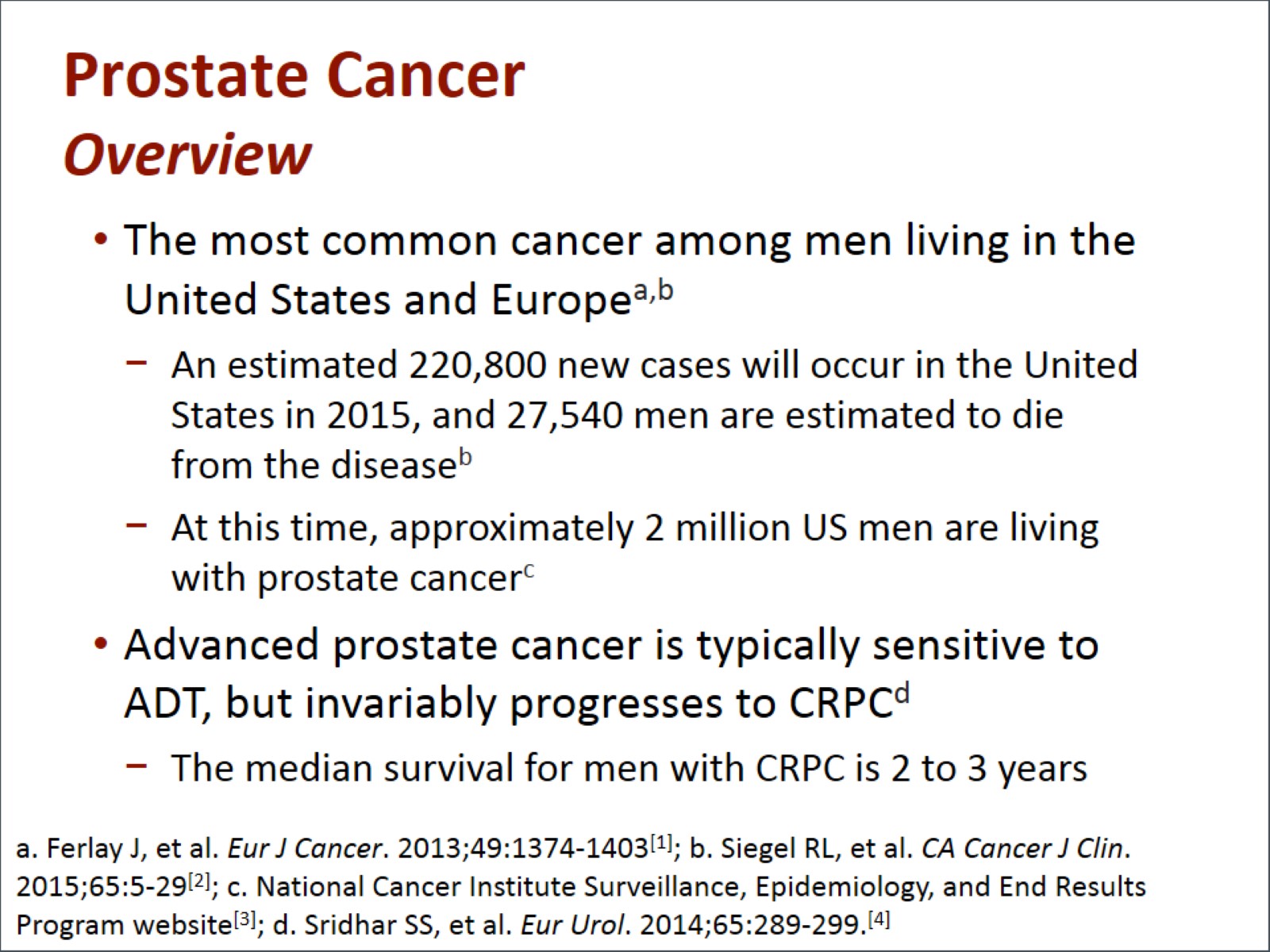 Prostate CancerOverview
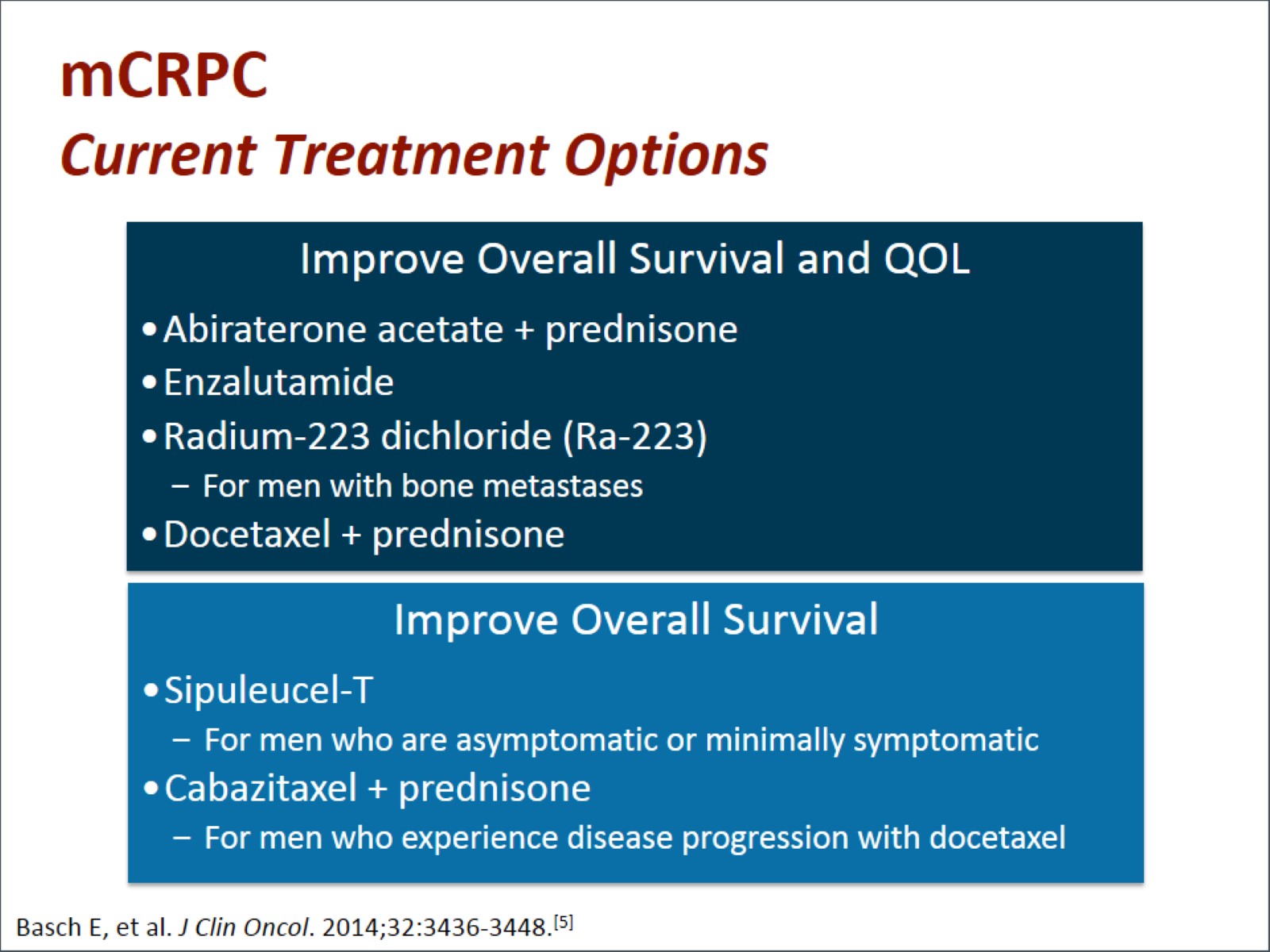 mCRPCCurrent Treatment Options
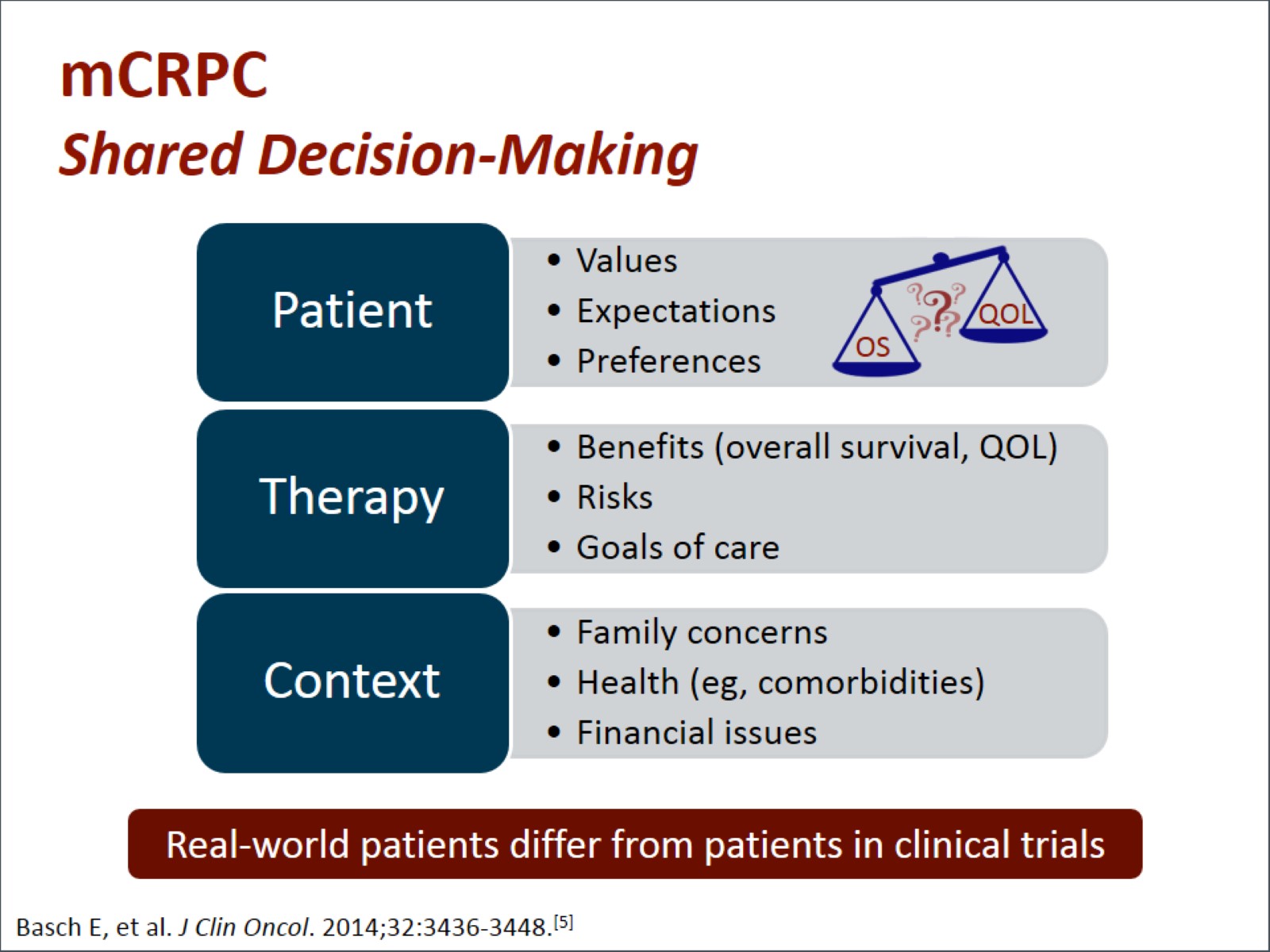 mCRPCShared Decision-Making
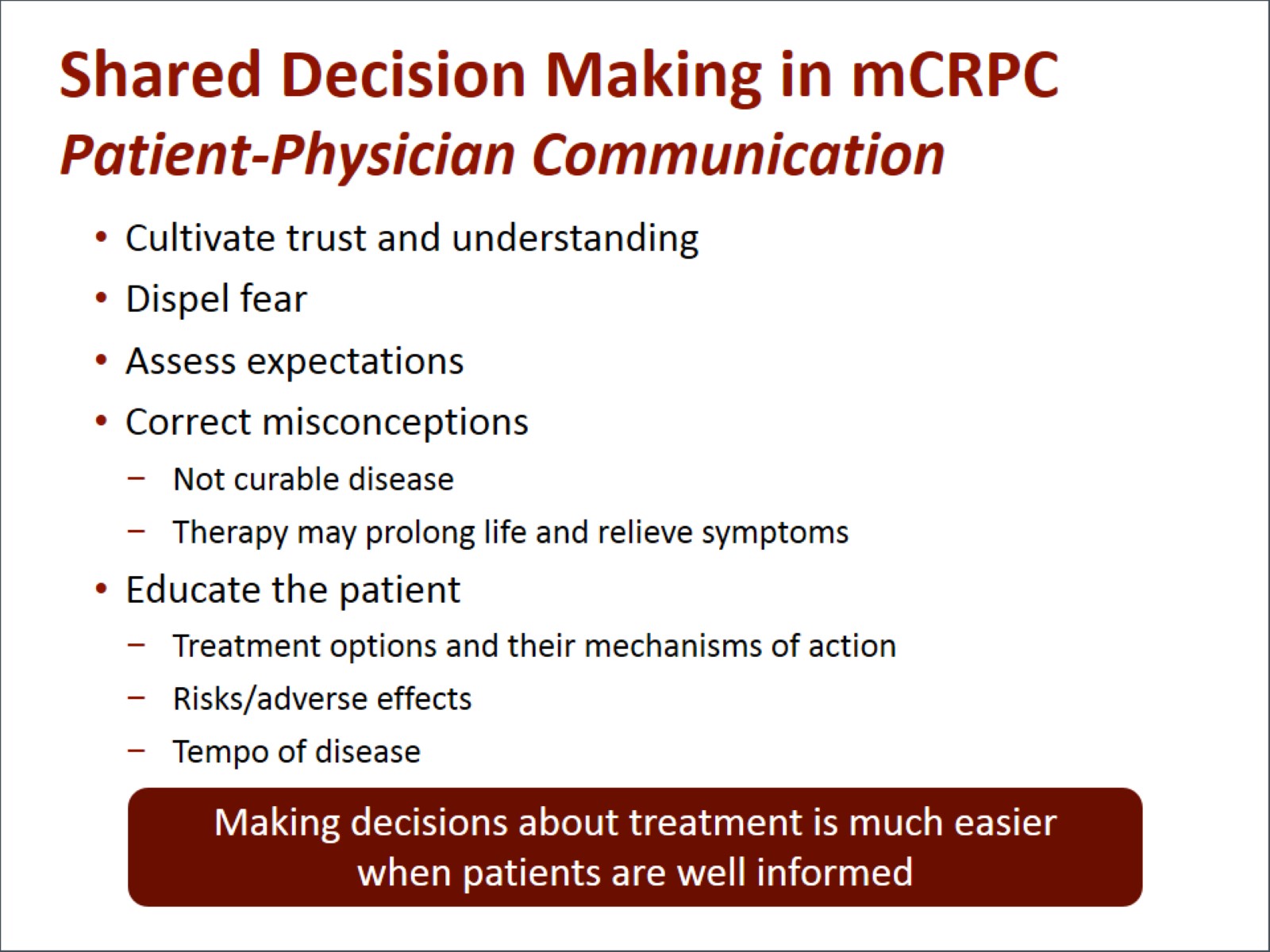 Shared Decision Making in mCRPCPatient-Physician Communication
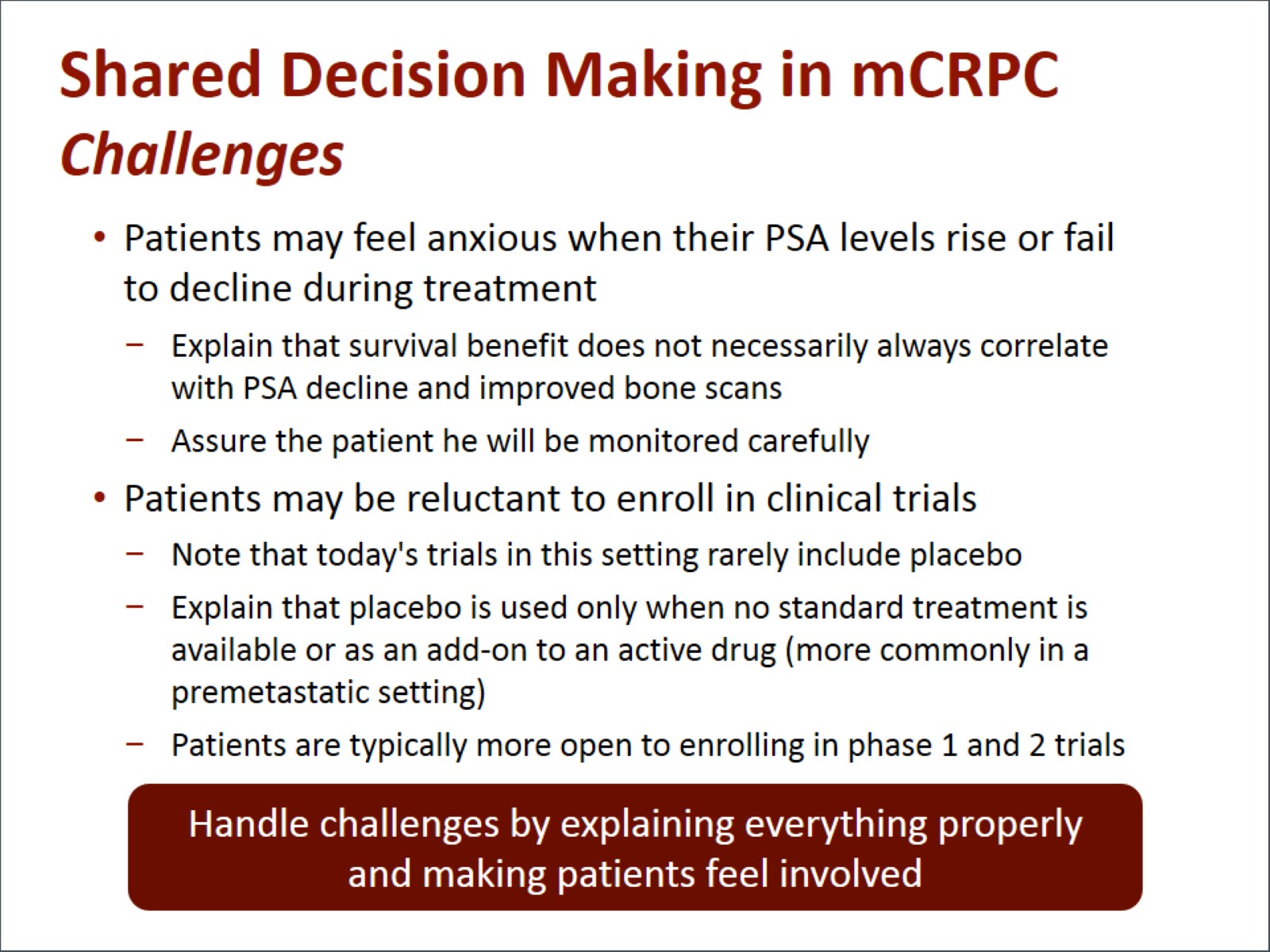 Shared Decision Making in mCRPCChallenges
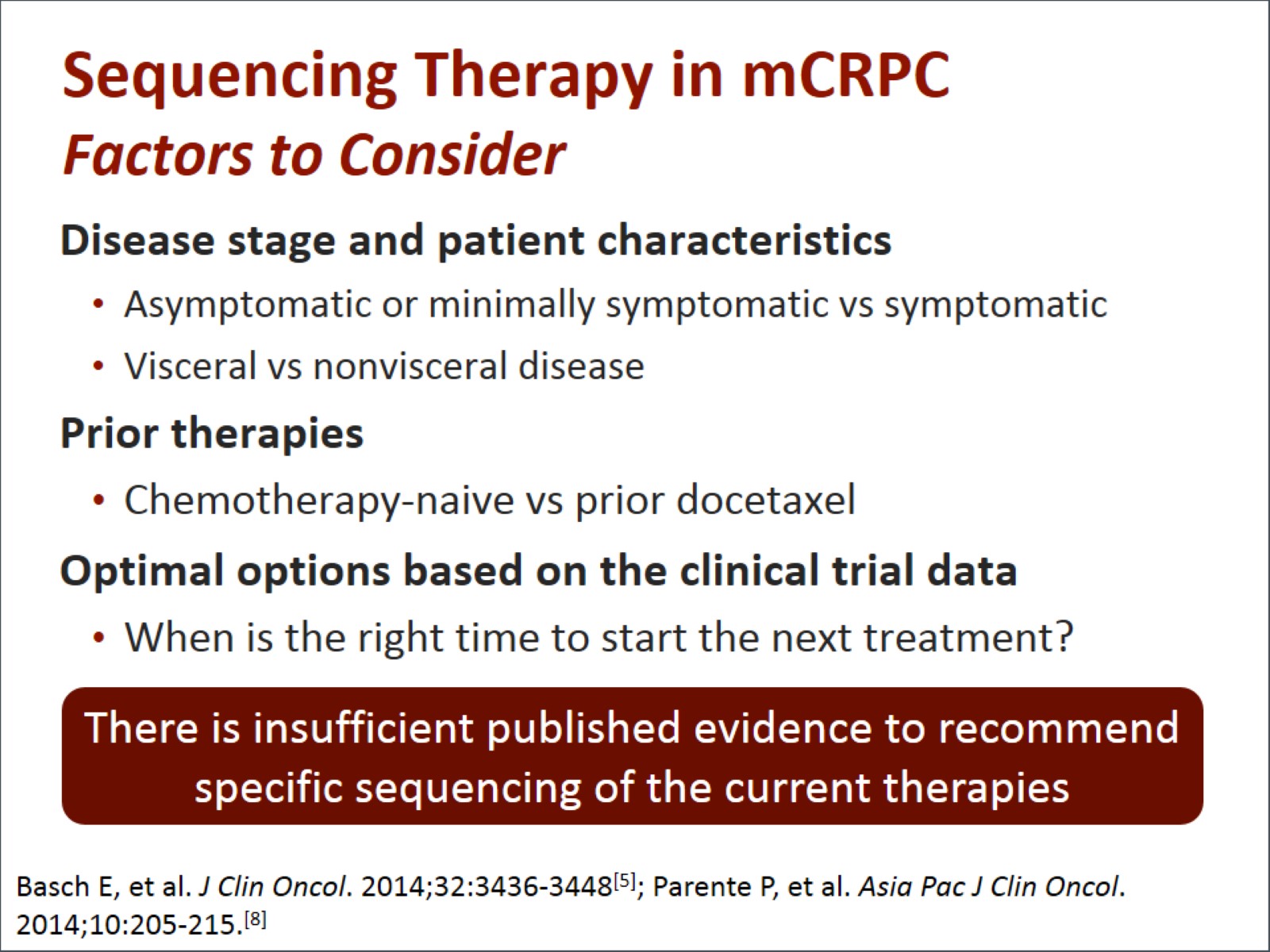 Sequencing Therapy in mCRPCFactors to Consider
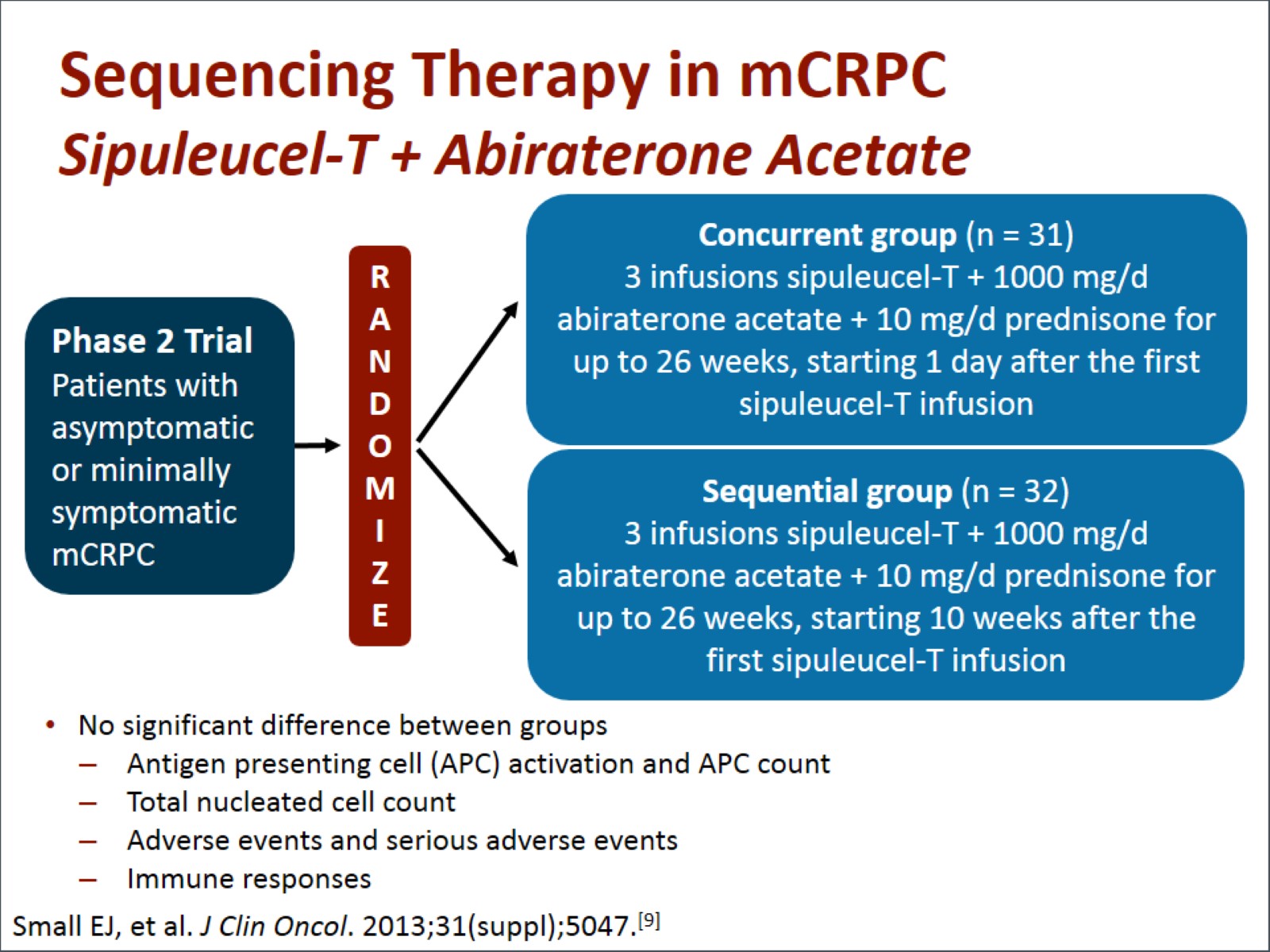 Sequencing Therapy in mCRPCSipuleucel-T + Abiraterone Acetate
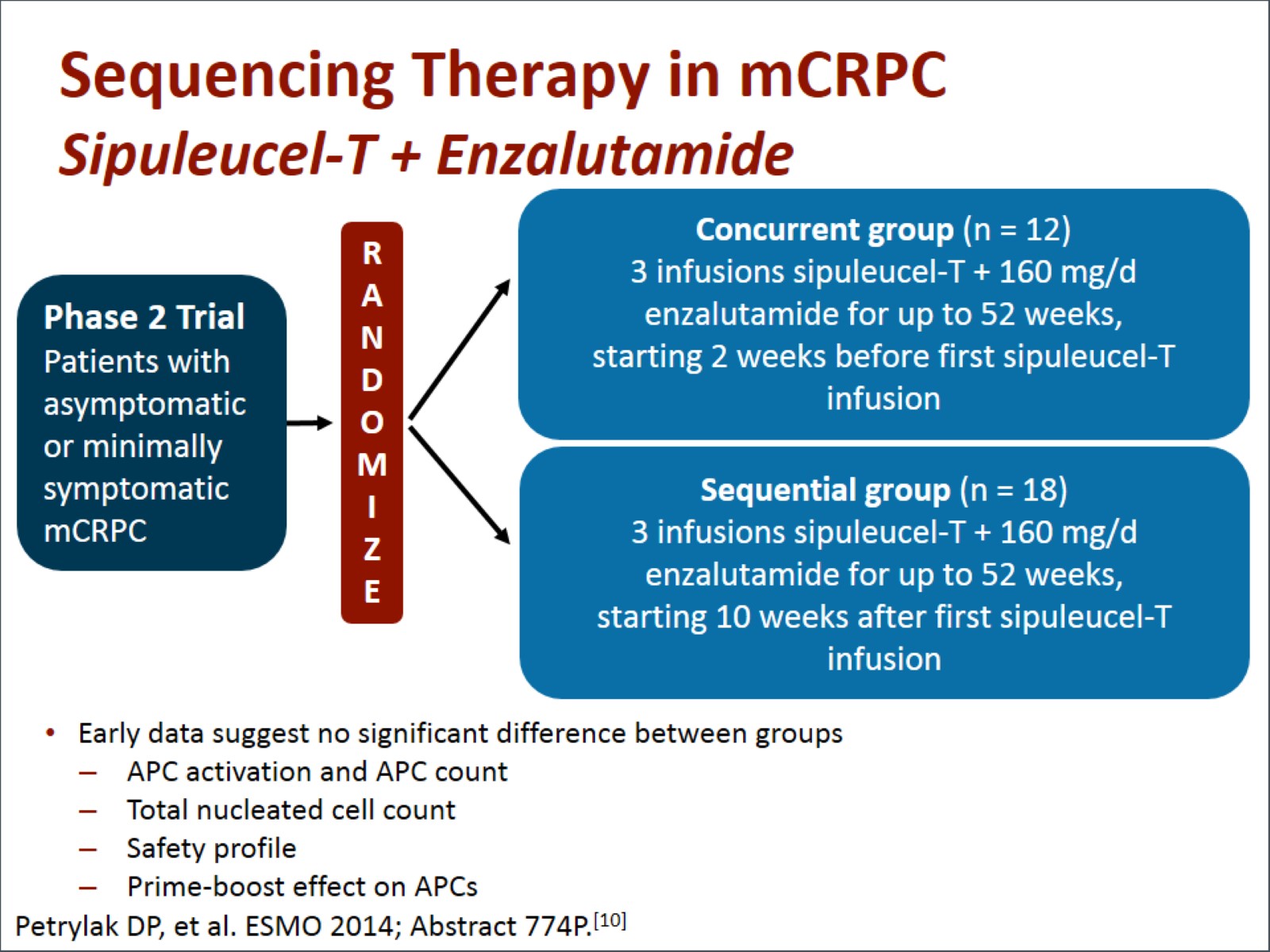 Sequencing Therapy in mCRPCSipuleucel-T + Enzalutamide
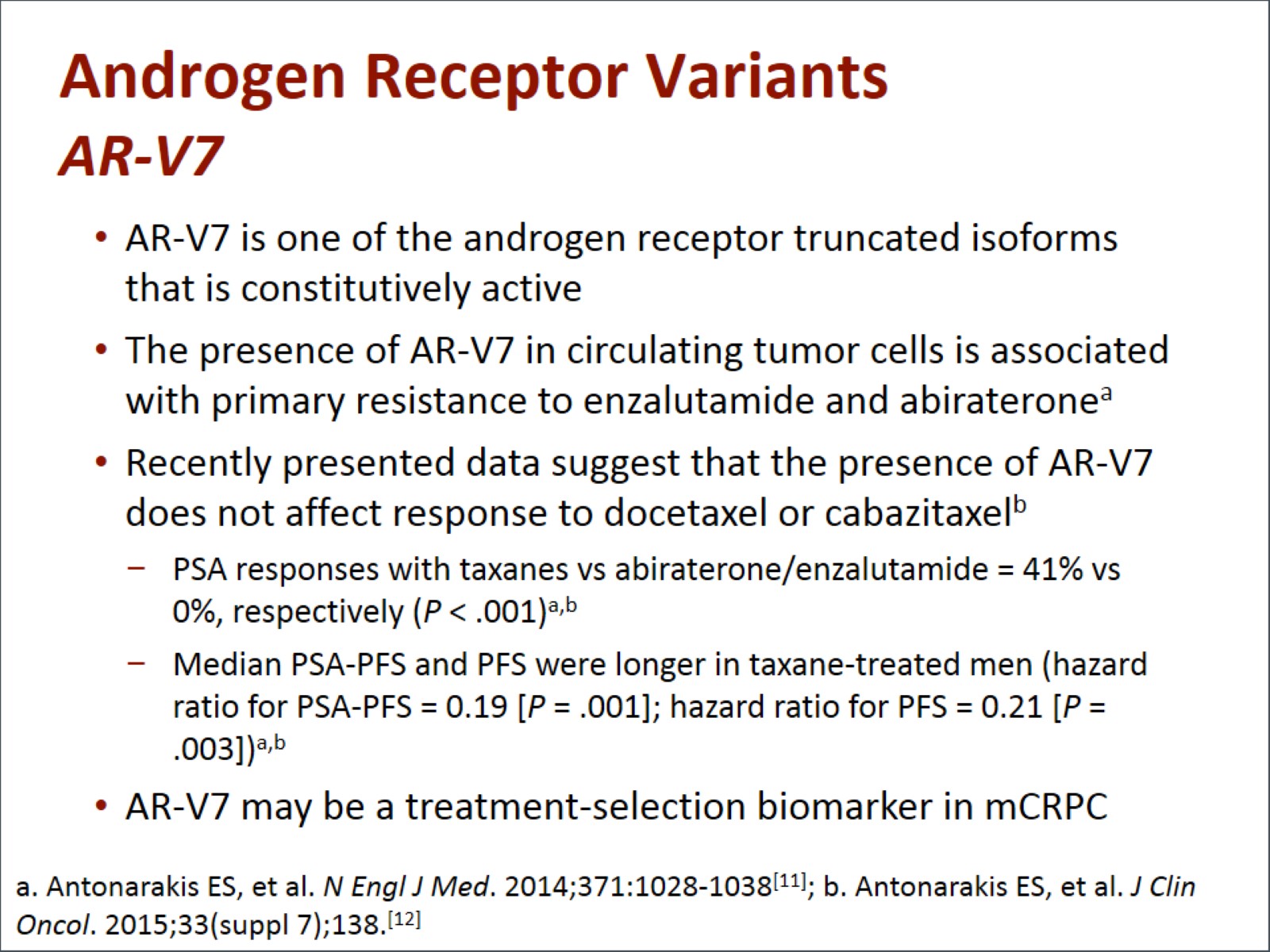 Androgen Receptor VariantsAR-V7
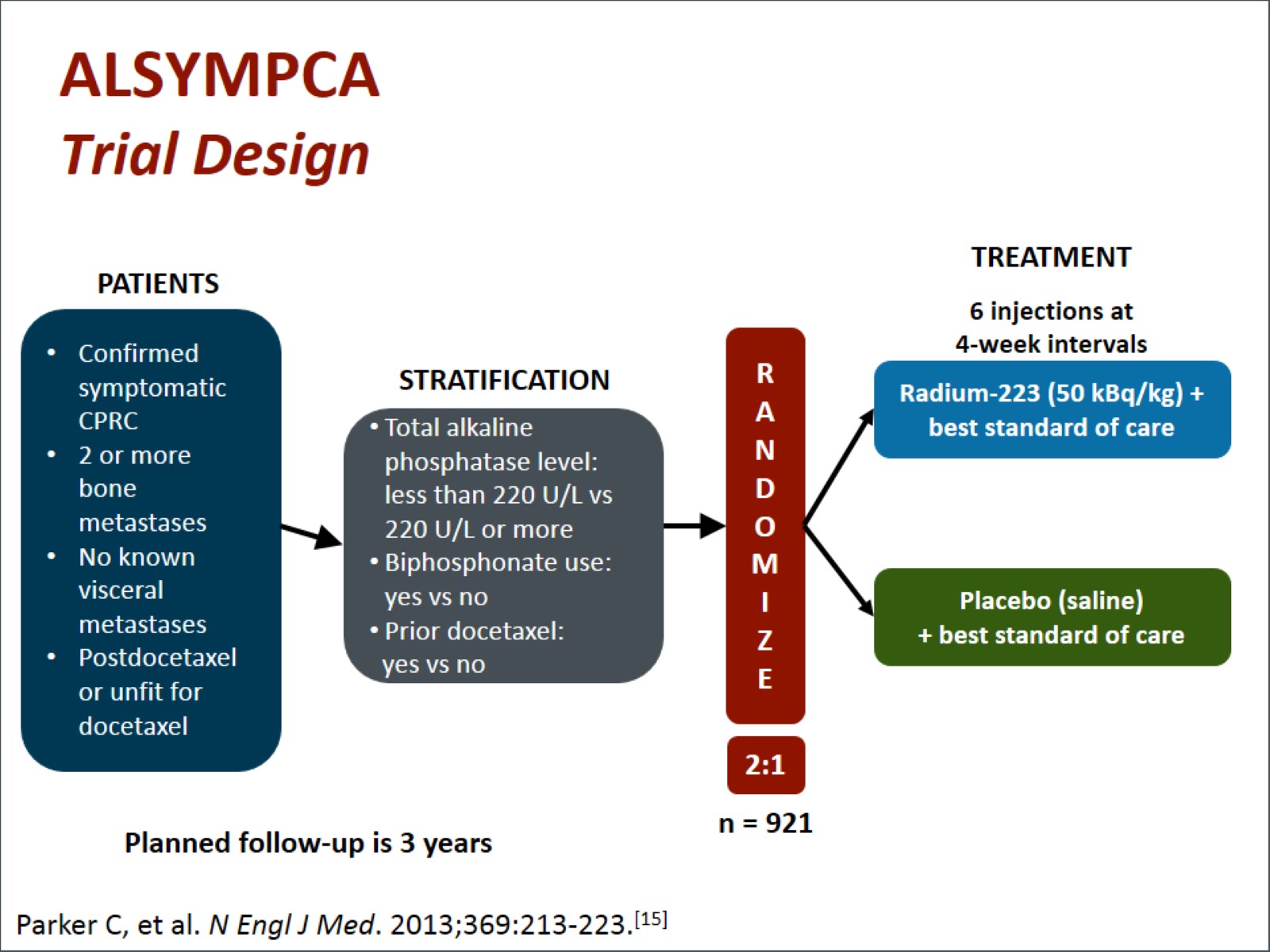 ALSYMPCATrial Design
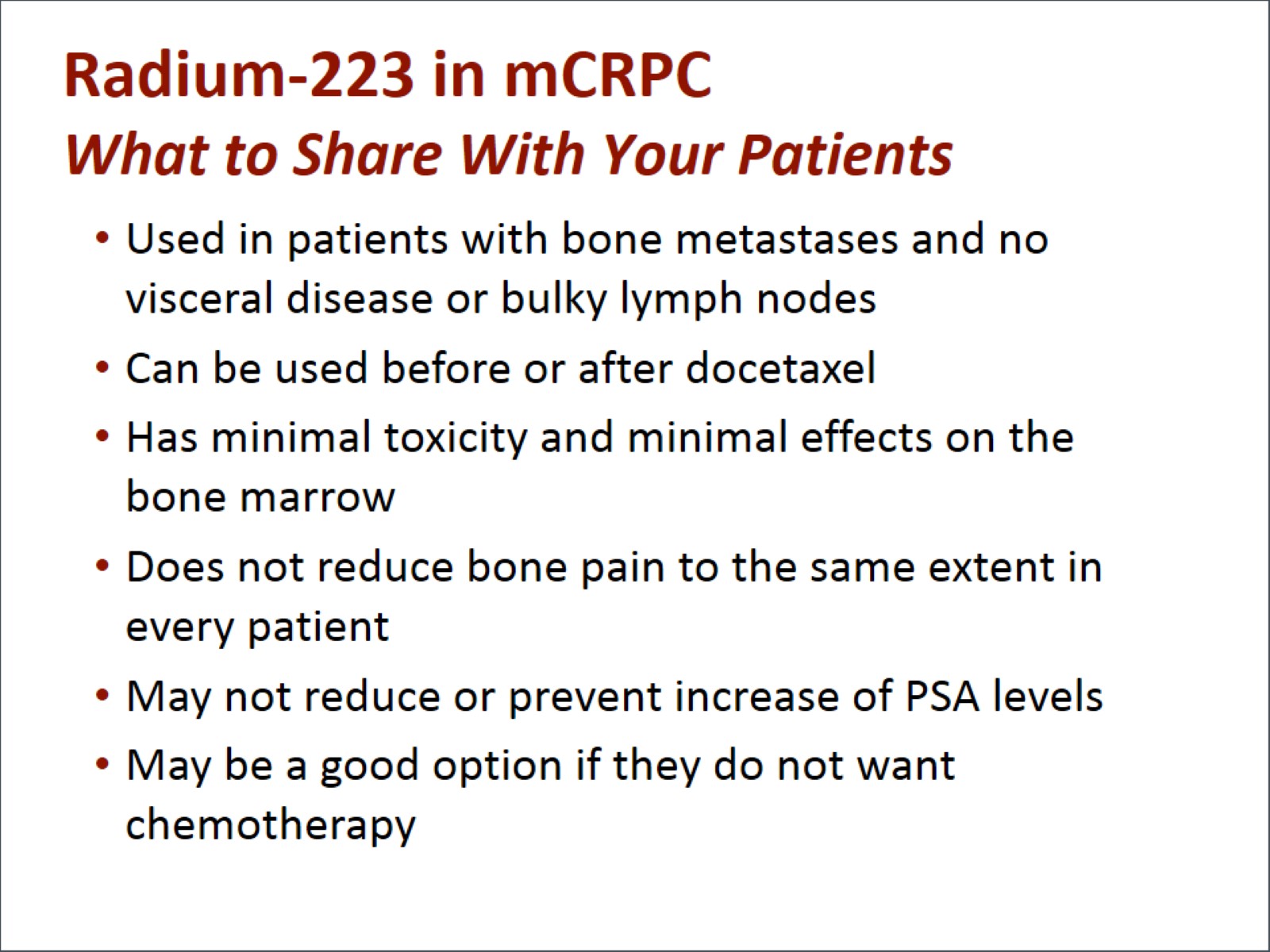 Radium-223 in mCRPCWhat to Share With Your Patients
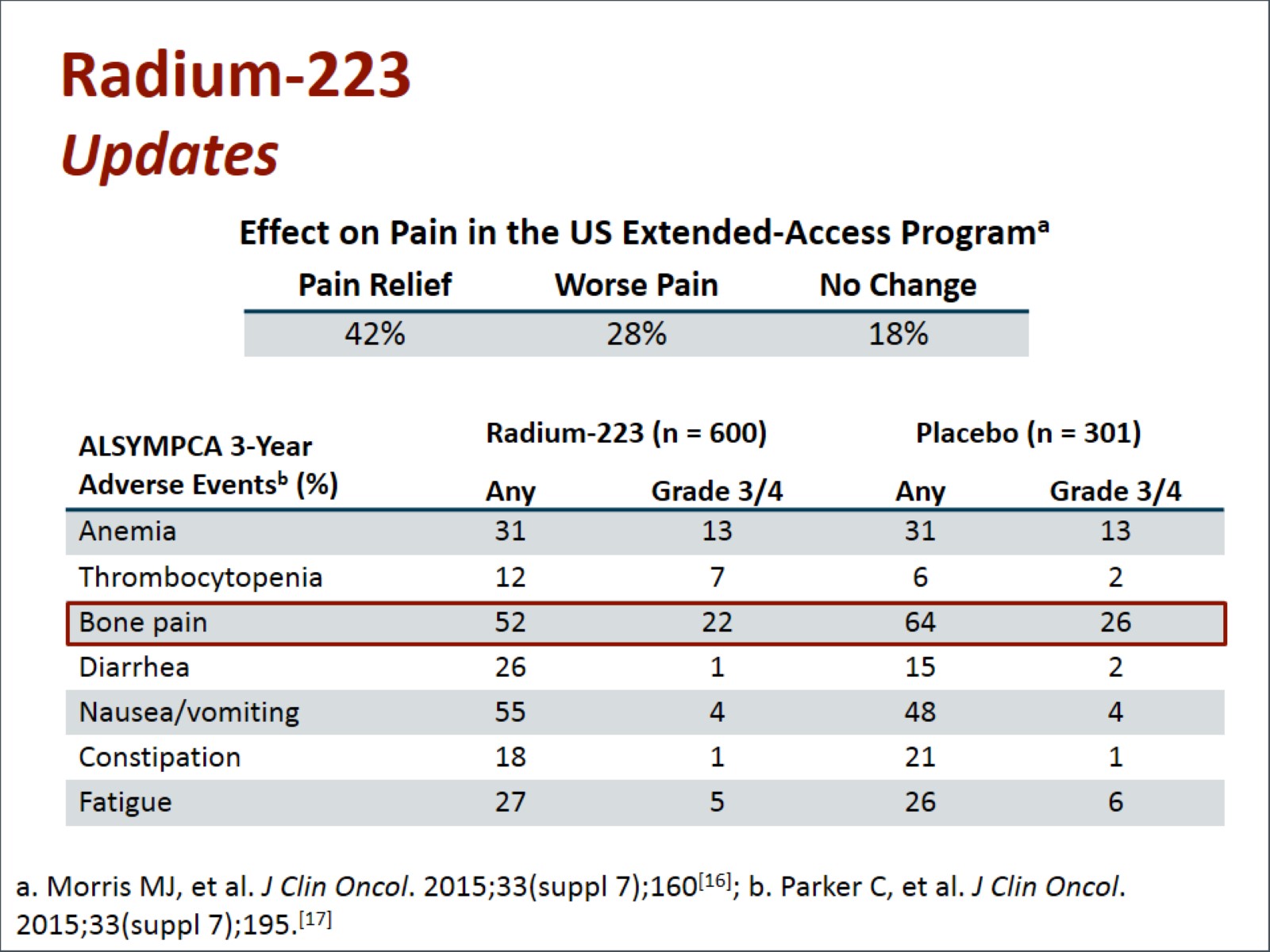 Radium-223Updates
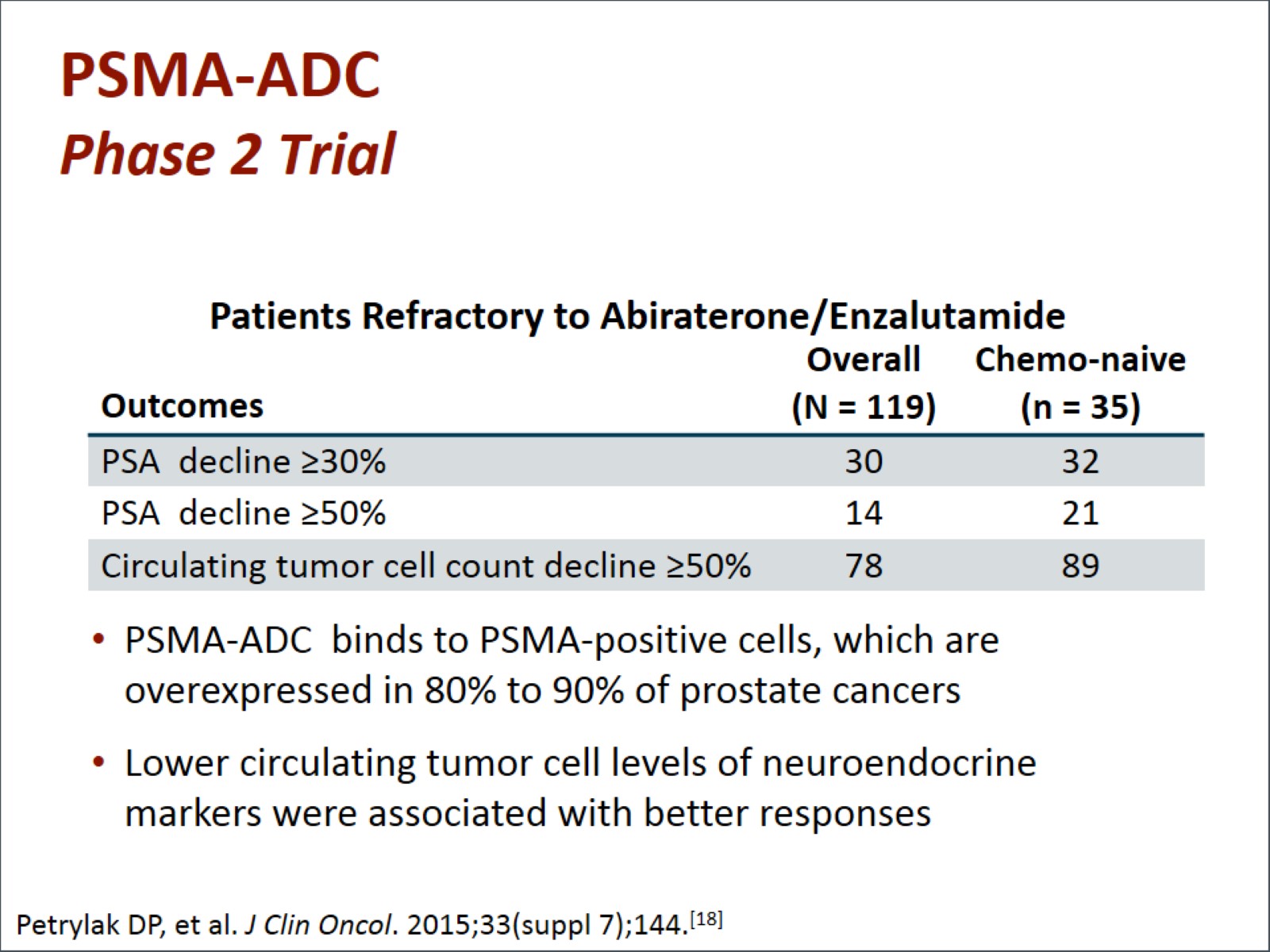 PSMA-ADCPhase 2 Trial
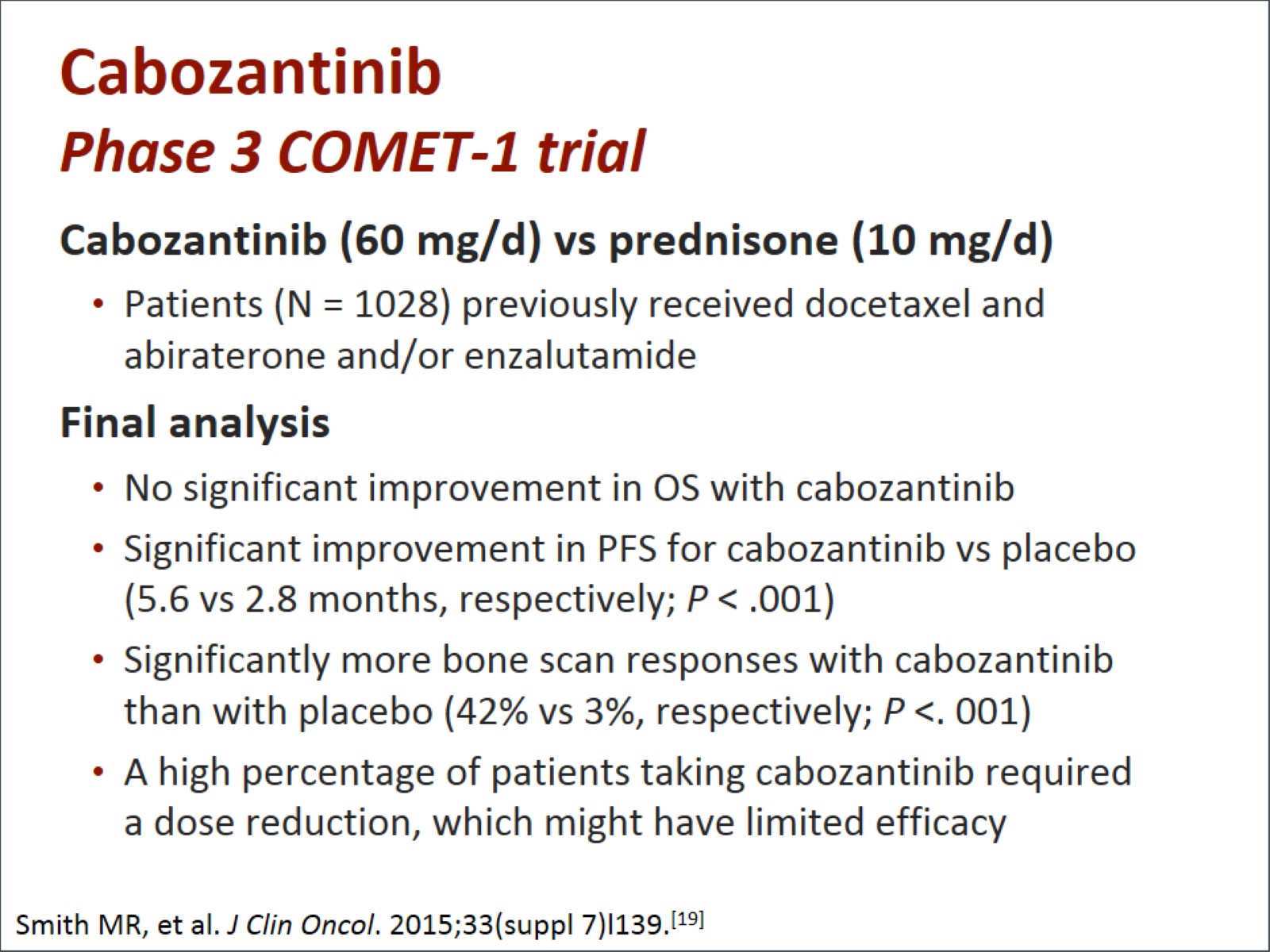 CabozantinibPhase 3 COMET-1 trial
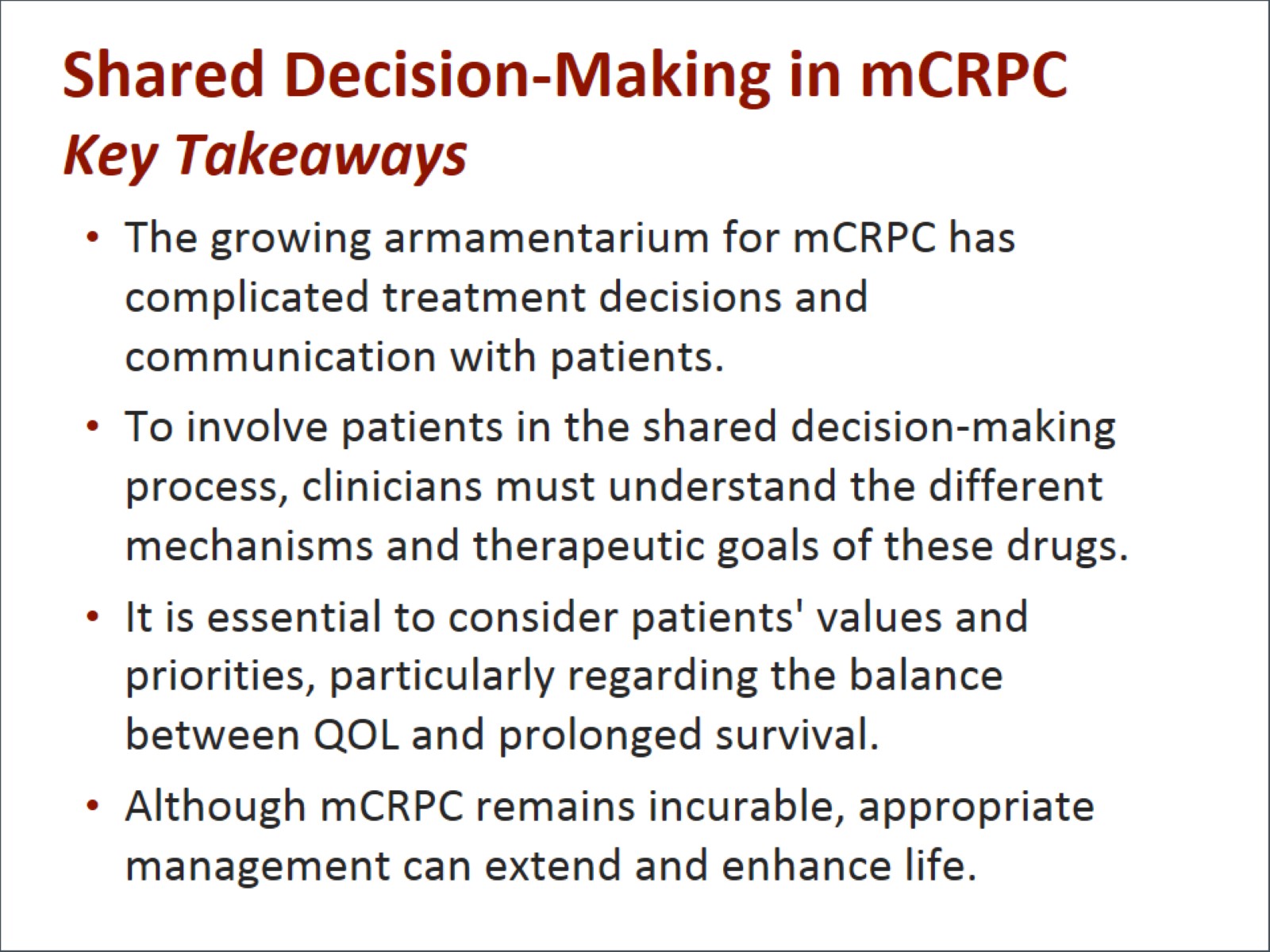 Shared Decision-Making in mCRPCKey Takeaways
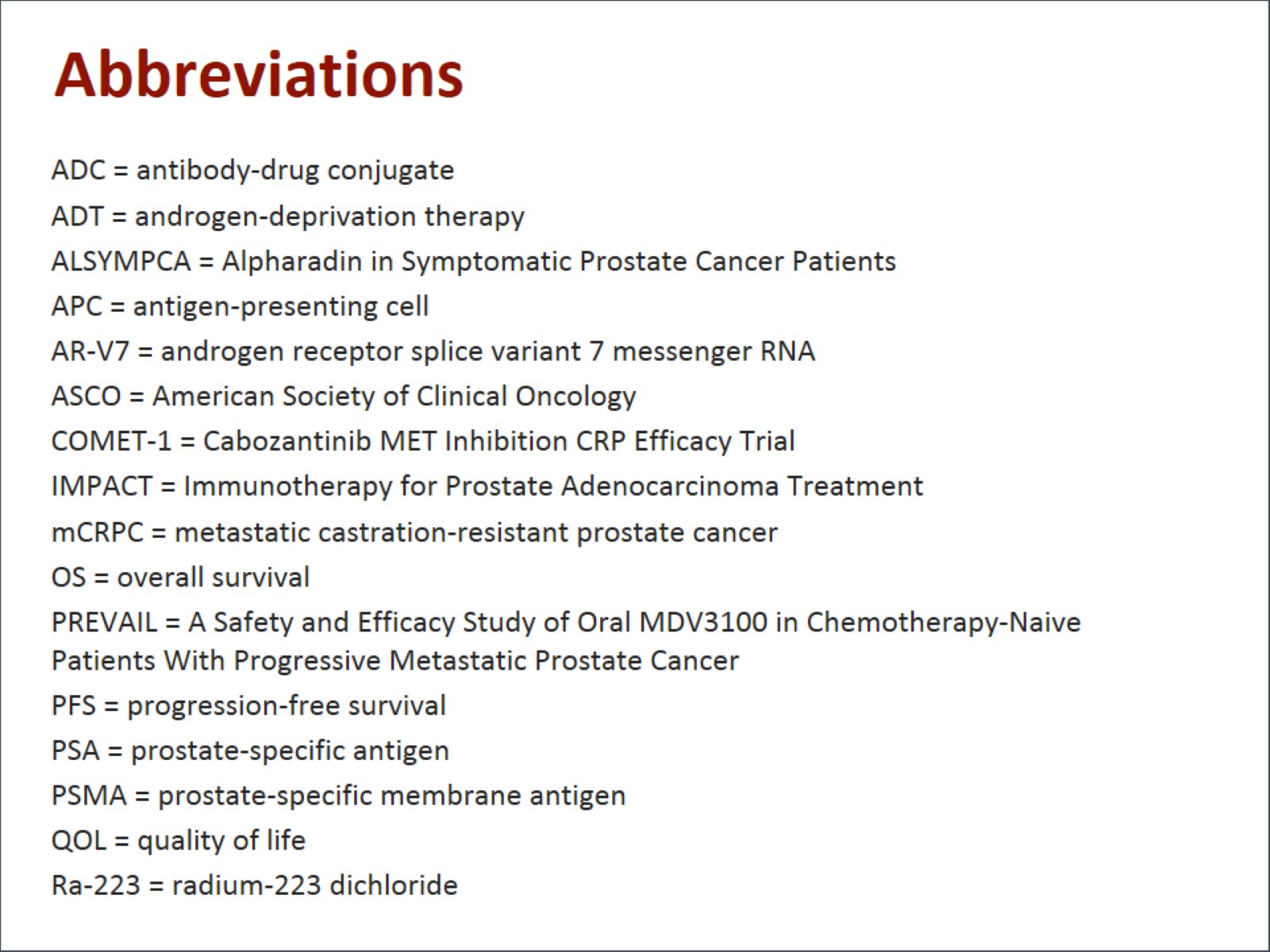 Abbreviations
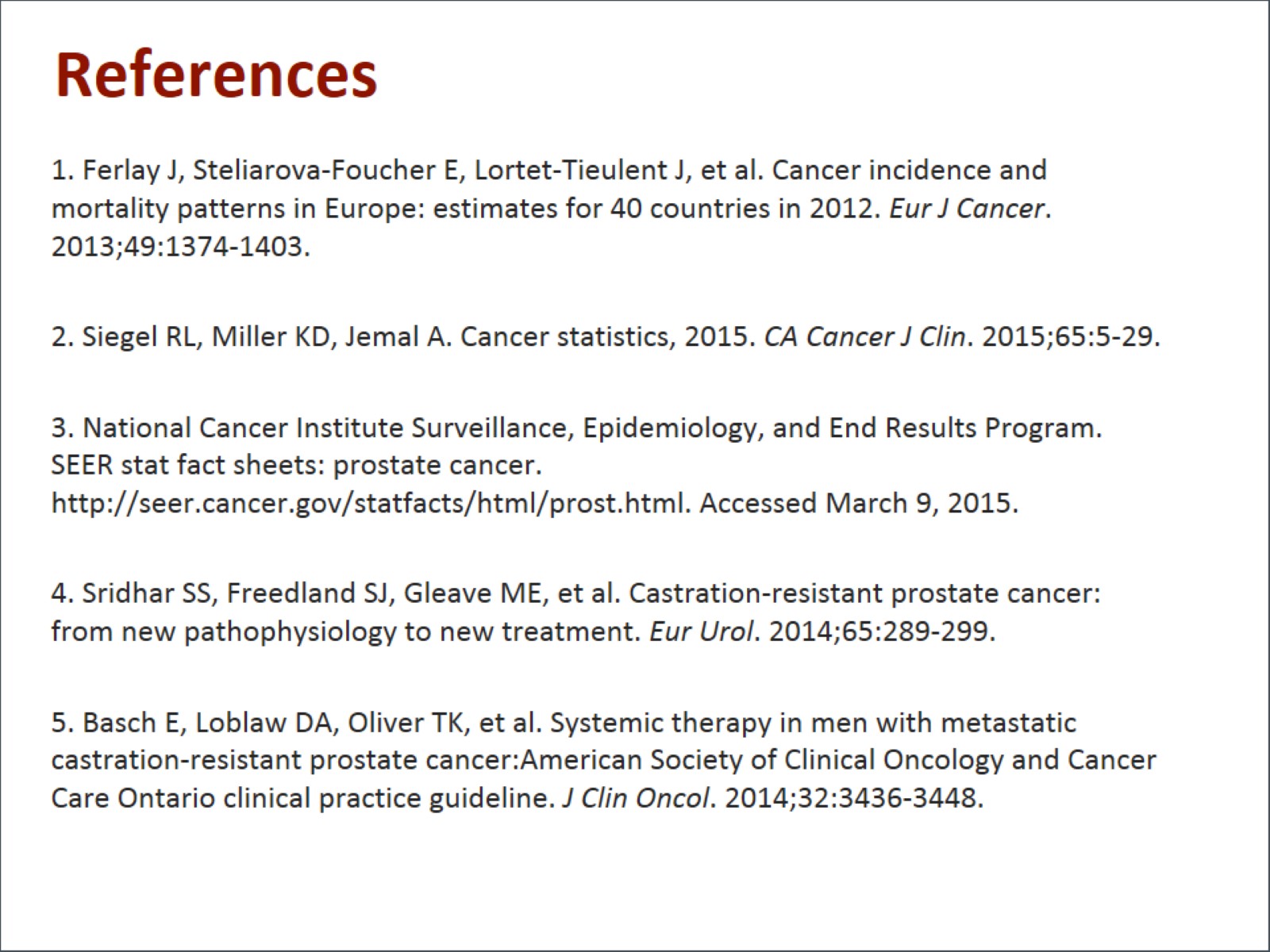 References
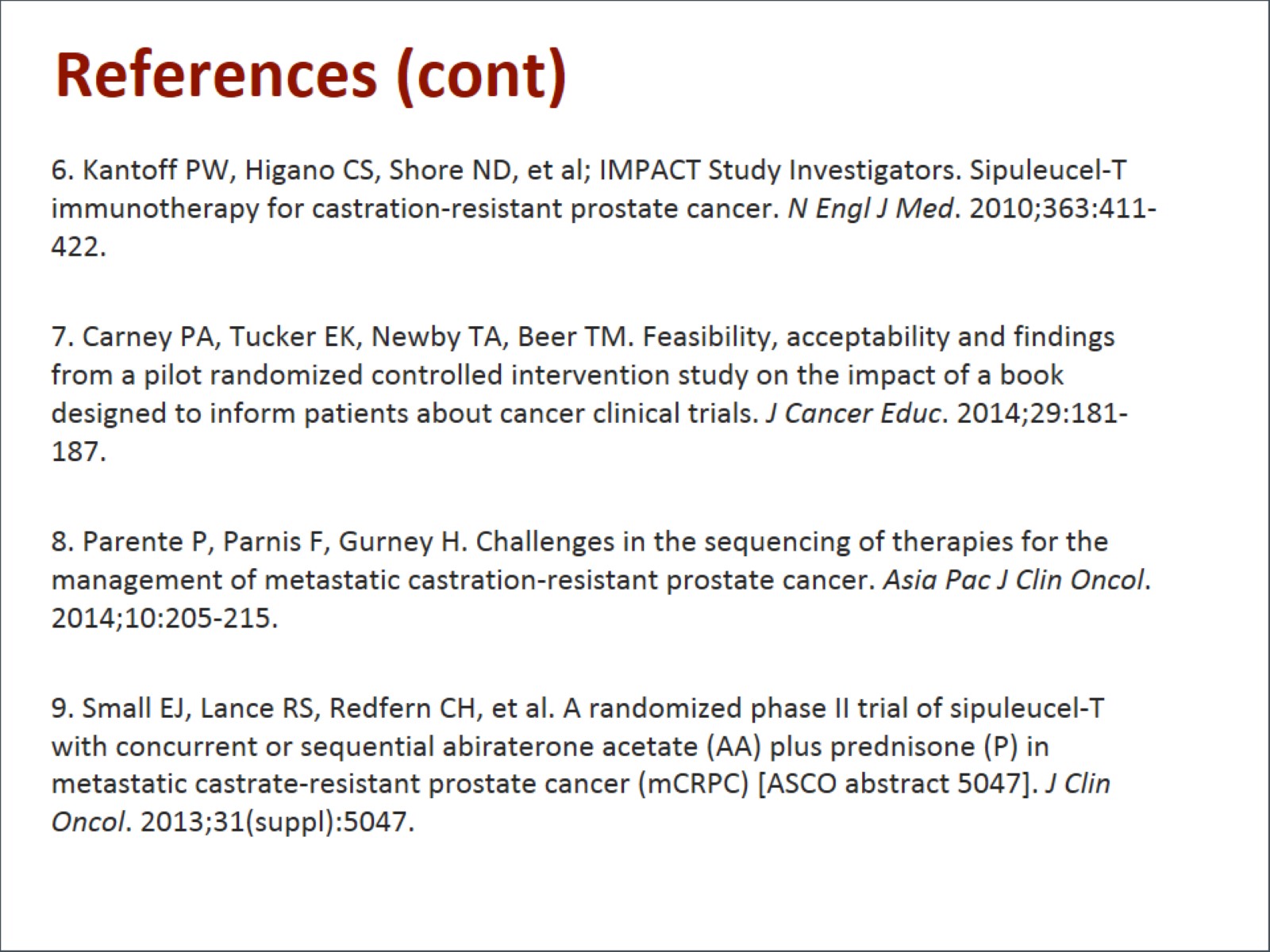 References (cont)
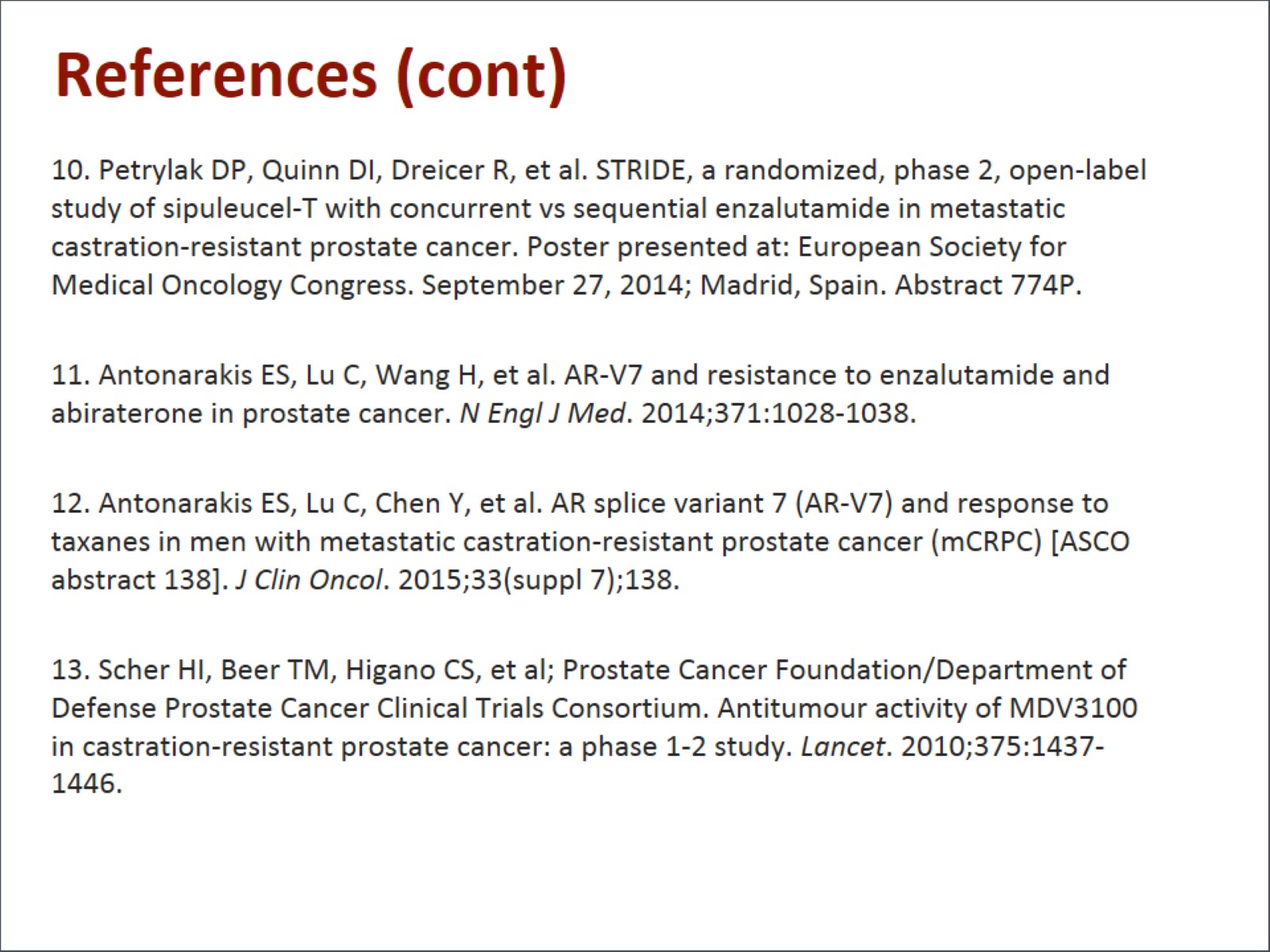 References (cont)
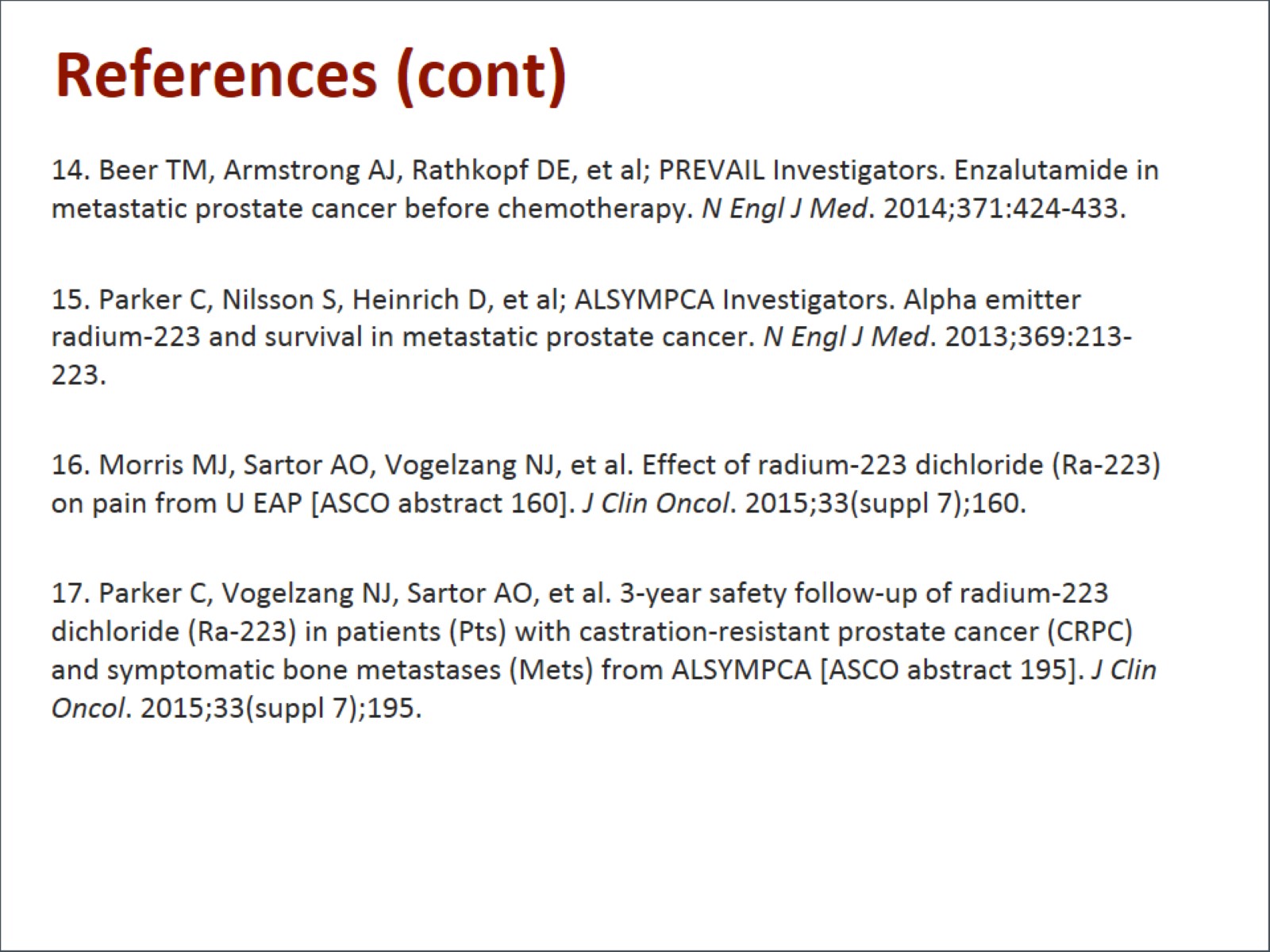 References (cont)
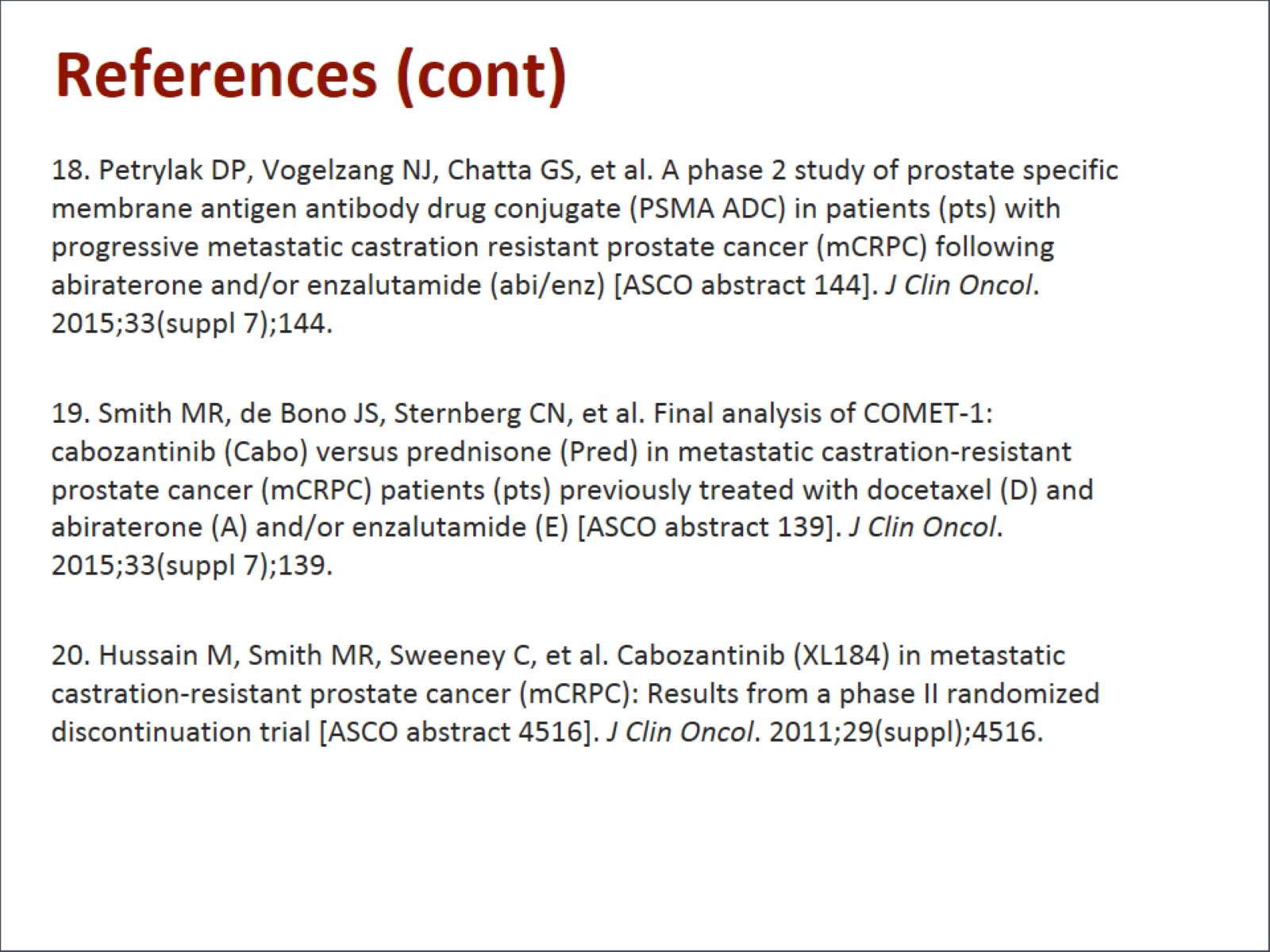 References (cont)